How to Improve/Critique your Images(with a preview of the SCC judging process)
Frank Zaremba, MNEC
Simsbury Camera Club
There are no bad pictures; 
that's just how your face looks sometimes

Abraham Lincoln
SCC Calibration Image
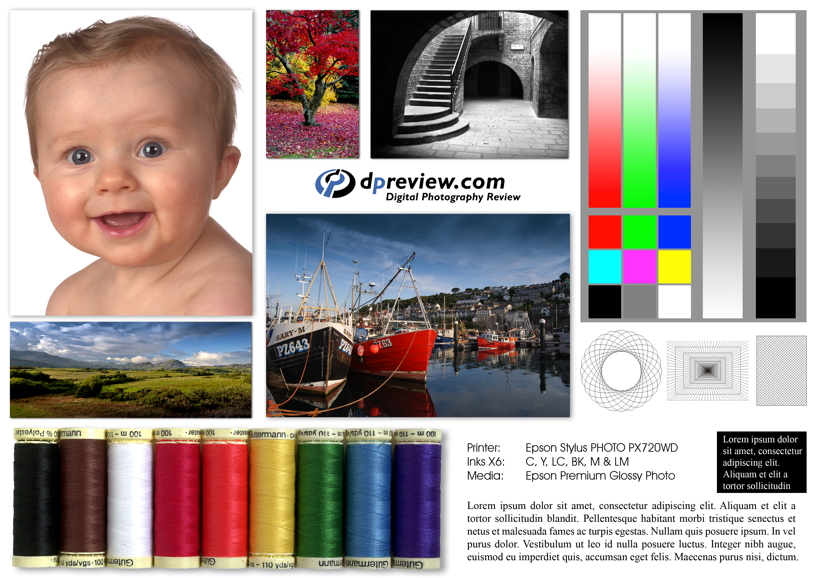 NECCC Rule Changes
12. Capture of all photographs as well as any manipulation must be performed by the competitor. 

Note that all participants have an obligation to act in an ethical manner when preparing images for use in these competitions. 

There is a rule that prohibits adding, moving, or deleting an element in the nature category. 

There is a rule in the pictorial category that states that all elements of a composite image must have been captured by the photographer. 

There is a rule that a photograph may not be renamed so that it can be entered a second time.

There is no objective way that we can enforce these rules so we are relying on the honesty of the competitors and the club representatives.
NECCC Rule Changes
17. Composite photographs are acceptable in the pictorial/Open category as long as all elements included are the entering photographer’s own work. Commercial clip art, commercially available textures, parts of commercial photographic collections, or the work of another photographer may not be included.
Artwork or computer graphics created by the photographer may be incorporated as long as the photographic content predominates. 

Use of filters, such as those in Photoshop or third party plug-ins such as those by NIK or TOPAZ to create or modify such elements are allowed and is not considered a violation of the ethics statement. 

However, when using plug-ins any texture applied by the software must be one taken by the photographer. Textures supplied with the plug-in’s are copyrighted by software provider or other photographers who supplied them.
For all categories, all elements of the image, including textures, must be the work of the maker.

For all categories, except creative, any adjustment/change to an image must appear natural. 

The SCC follows the:
PSA & NECCC definitions for Nature and Travel.
NECCC definition of Open-Pictorial for Open, Portrait and Creative
Image Sizing
Images must meet the following requirements
Maximum Image Height 1050 pixels
Maximum Image Width 1400 pixels
Maximum File Size 1200 kb (Kilobytes)
Color Space of sRGB, NOT PROPHOTO RGB or Adobe RGB
Suggested 72 dpi
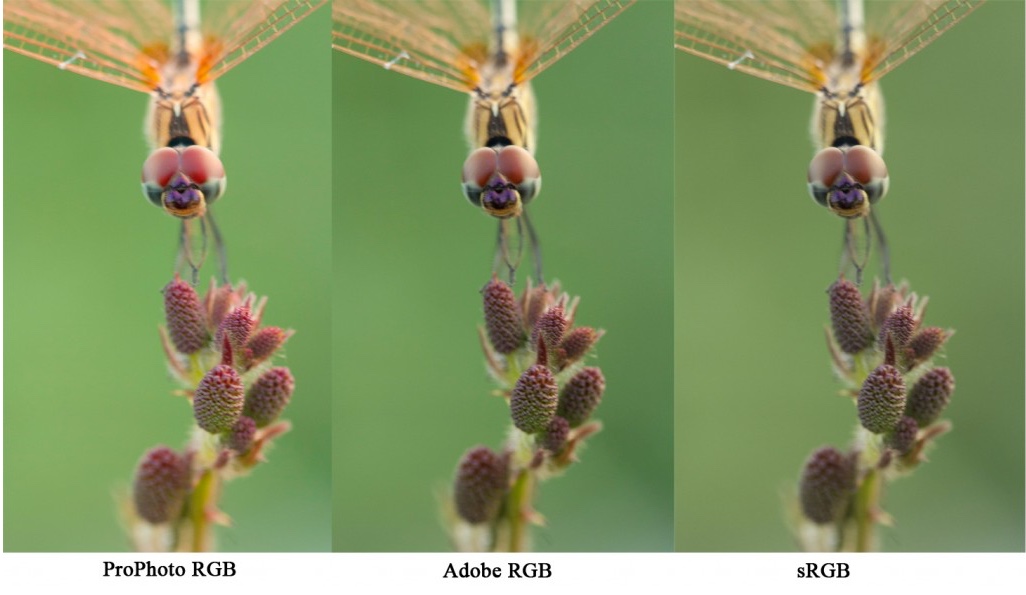 NATURE ADJUSTMENTS 

ALLOWED IN NATURE IMAGES

EXPOSURE ADJUSTMENT (SELECTIVE AND GLOBAL)
ADJUST HIGHLIGHT AND SHADOW DETAIL
ADJUST CONTRAST
WHITE BALANCE / COLOR CORRECTION
(HDR ALLOWED FOR ANY AND ALL OF THE ABOVE)
BLACK & WHITE CONVERSION (GRAYSCALE ONLY)
ADJUST SATURATION
DUST SPOT REMOVAL
NOISE REMOVAL
FLARE REMOVAL
STRAIGHTENING
CROPPING
REVERSING (A.K.A. FLIPPING HORIZONTAL - USE CAUTION ON SCENICS)
RESIZING
SHARPENING (INCLUDING FOCUS LAYERING)
ALL ALLOWED ADJUSTMENTS MUST LOOK NATURAL

ADJUSTMENTS NOT ALLOWED IN NATURE IMAGE

ADDING OR REMOVING IMAGE ELEMENTS
BLURRING BACKGROUNDS
SCC Guidelines can be found on our Website
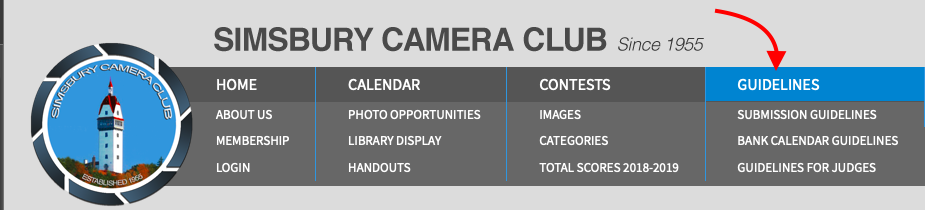 https://www.simsburycameraclub.com/guidelines
Document can be found at:
https://www.simsburycameraclub.com/guidelines/simsbury-camera-club-image-submission-guidelines
Note 1:
All PSA and NECCC Rules/Guidelines still apply for nature.
Document can be found at:
https://www.simsburycameraclub.com/guidelines/simsbury-camera-club-image-submission-guidelines
Note 1:
All PSA and NECCC Rules/Guidelines still apply for nature.
Improve/Critique your Images
There’s a marked difference in photography between seeing and looking. Snapshots see the world. Selfies see the world. Good photographers look carefully at it. They pick out the details of a scene, they look for the contrasts, the beauty and the humor.


You need to look, a lot. You need to figure out what you are looking at, figure out why there is interest. Only once you’ve done that can you figure out how to translate that into a photograph.
Elements of Photography
 
Impact: Does the image evoke an emotion no matter how subtle?
Story: Does the image tell a story of some kind. 

Technical: Focus, depth of field, exposure, camera handling, White Balance, Noise - done well or not?

Composition: How are the subjects in the image are arranged?

Interest area: What, if anything, in the image is of interest to you or not, or is it missing?
Creativity: Does the Image convey a different point of view, Focus, use of different lens etc.
Color: How do you see the color being used in the image or not being used?
Light: How has the light been used in the image? Light should enhance an image, not detract from it.
Presentation: Is the image clean without dust spots or other issues?
Basic Guidelines for submitting your Image:
 
The Image is your own work
The Image tells a story
The Image has a main focus
The Image meets the category requirements
The Image has the correct white balance – intended color
The Image appears to be level or straight
The Image does not cut off hands or feet
The Image does not have distracting edge artifacts
The Image main focus follows one of the guidelines of composition
The Image is not to close to the edge – room to move in the photo
The Image horizon is not in the center of the Image except for reflection and symmetry
The Image has the subject moving left to right
If needed - The Stroke around the image is thin and a complimentary color – except for Nature
Composition
Composition refers to the way the various elements in a scene are arranged within the frame. These are not hard and fast rules but guidelines. That said, many of them have been used in art for thousands of years and they really do help achieve more attractive image compositions.
Composition
Composition Guidelines
Composition
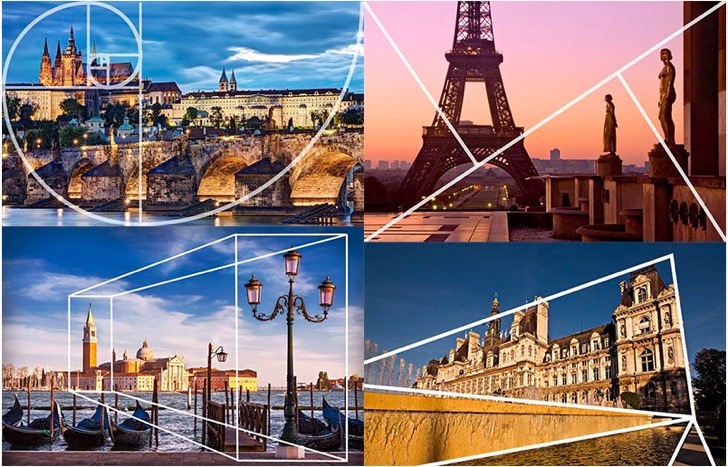 https://petapixel.com/2016/09/14/20-composition-techniques-will-improve-photos/
Judging
Who can be a Judge in the Simsbury Camera Club (SCC): Judges in the SCC are members of either from Salon or class A.
Judging process for the Simsbury Camera Club (SCC): 

For each category, the Judges will have a quick review of each image to be scored.  Judging will start when this review is done.
Four (4) judges are needed to score each image. 
Each judge will score the image from five (5) to ten (10) based on the Elements of Photography.
The score for each image will be the total of the three (3) highest scores, with the lowest score being removed. 
Thus, each individual image will receive a score between fifteen (15) and thirty (30).
Judging
NOTE’S ON SCORING:

In the event that the maker of image being judged is one of the judges, or if the judge is a family member of a judge, that judge will abstain from voting and an average score of the three remaining scores will be used for that judge’s vote in coming up with the total score for the image.

In the event that one the judges, assisted the make of an image, that judge will abstain from voting and an average score of the three remaining scores will be used for that judge’s vote in coming up with the total score for the image.

In the rare event that after scoring an image and hearing all of the comments, a judge may re-score an image if they feel the need to.

In the event of a three point or more disparity in the scoring of an image, after the judges have scored and commented on the image, the judges will be asked to rescore the image based on the comments.
Judging
Image scoring for the Simsbury Camera Club (SCC):
Judging
Judging is not designed to find something wrong. 

It is designed to see something right, and then see things that may be improved upon. 

Judging is not designed to correct what is wrong, but to suggest what may be done to improve in the future. 

The maker must always be left with the impression that the improvement suggested is their choice.
Judging
Personal Bias – Don’t inject your personal bias into the judging and critique of the photograph. We all know that babies and bunnies are cute, but a landscape is just as
beautiful and should be given the same respect. This is probably the hardest thing to leave behind when you judge, just remember you must be fair and be able to justify your score of an image.

The fact that you do not like the subject matter of an image does not give you the right to score the image low.
Judging
Use terms that anchor the analysis to your personal opinion of the image as a Judge, which, after all, is what it is.
Start with:
To me
In my opinion
I feel
I see
I think
Words to avoid:
Always
Never
Must
Should
However
Words to Use:
May
Might
Consider
Version A:
The foreground is out of focus. 

Version B:
I think a sharper foreground may have given this photograph a bit more impact.
Judging
After every judging 
Session, each judge
is sent a Divergence report. This report shows how the judge scored each image as compared to the other three unidentified judges. Graphs are included to show the overall dispersions of individual scores.

The closer to 1.0 on the Standard Deviation indicates a more consistent judging.
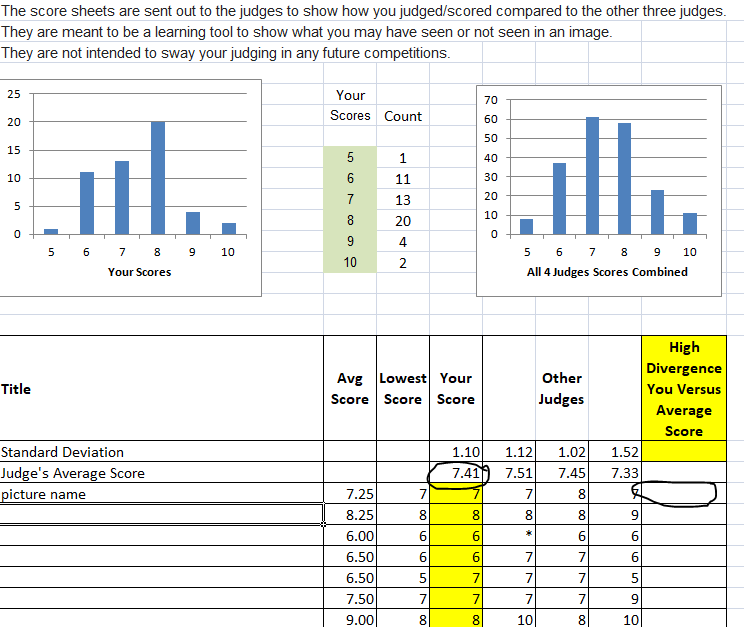 Judging
Basic Judging Guidelines for Images:
 
The Image meets the category requirements
The Image tells a story
The Image has a main focus
The Image has the correct white balance
The Image appears to be level or straight
The Image does not cut off hands or feet
The Image does not have distracting edge artifacts
The Image is not to close to the edge – room to move in the photo
The Image horizon is not in the center of the Image – with the exception of reflections or symmetry
The Image has the subject moving left to right
If needed - The Stroke around the image is thin and a complimentary color
The Images has the WOW factor
Judging
Elements to Judge and Comment on
 
Impact: Does the image evoke an emotion no matter how subtle?
Story: Does the image tell a story of some kind. 

Technical: Focus, depth of field, exposure, camera handling, White Balance, Noise - done well or not?

Composition: How are the subjects in the frame arranged?

Interest area: What, if anything, in the image is of interest to you or not, or is missing?
Creativity: Does the Image convey a different point of view, Focus, use of different lens etc.
Color: How do you see the color being used in the image or not being used?
Light: How has the light been used in the image? Light should enhance an image, not detract from it.
Presentation: Is the image clean without dust spots or other issues?
Judging
Image disqualification                                                                                                                                                              

Images may be disqualified for any of the following reasons:
Image appears not to meet the monthly judging criteria
Image previously submitted
Image is not in Good Taste (NECCC Term)
Nature Image that shows the Hand of Man

Any Judge may request that an image be disqualified, however , the judges need to agree. In the event that the judges cannot agree, the judging chairperson has the final word.

There is NO make-up for a disqualified image., however the image may be resubmitted for another competition.
This was an overview of the SCC Judging. The Judges of your club in voluntary cooperation with the Federal, State and local authorities have developed this system to judge your images. If this had been an actual judging, the presentation that you just saw would have been followed by an official judging session. This concludes this presentation.